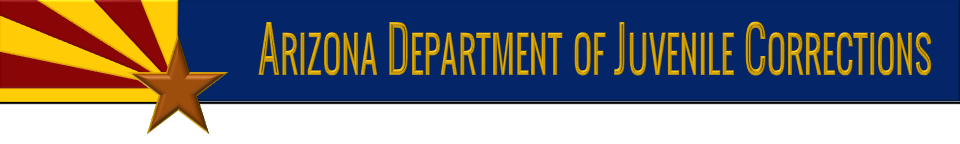 AJJC 2023 Annual
 ICJ Update
ICJ
The Interstate Compact for Juveniles (ICJ) is the law that regulates the interstate movement of juveniles who are under court supervision or have run away to another state. The ICJ is a contract that has been adopted as law throughout the United States.

Current Compact signed in 2008 (15 Year Anniversary)

All 50 states, District of Columbia and US Virgin Islands are members  

ARS § 8-361 - 8-364 Authorize AZ as a compact member and ADJC as the AZ agency responsible for ICJ
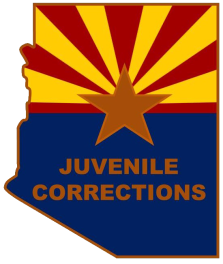 ‹#›
Supervised Youth
Incoming
In FY 2022, we had 103 youth come to AZ under the ICJ Compact

IN FY 2023, we had 96 youth come to AZ under the ICJ Compact


Outgoing
In FY 2022, we had 54 youth leave AZ under the ICJ Compact

In FY 2023, we had 69 youth leave AZ under the ICJ Compact
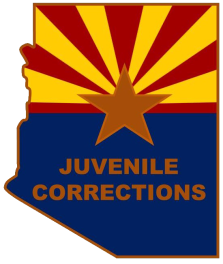 ‹#›
Current Snapshot
As of 8/28/23, AZ ICJ is supervising 79 incoming youth from other states and we currently have 37 AZ youth being supervised in other states.
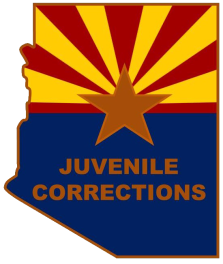 ‹#›
Returns
In FY 2022, Arizona ICJ returned 65 AZ youth from other states that were either runaways and or absconders.  We were involved in a total of 131 returns in FY 2022.

In FY 2023, Arizona ICJ returned 58 AZ youth from other states that were either runaways and or absconders.  We were involved in a total of 137 returns in FY 2023.
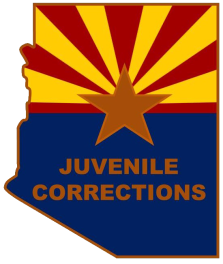 ‹#›
Rules
2023 is a rule voting year.  There are 13 rule change proposals to be voted on.  
1 - To move where a definition is placed
5 - Dealing with Transfer of Supervision requirements
2 - Dealing with supervision within the receiving state
3 - Regarding return requirements
2 - Dealing with Travel Permits
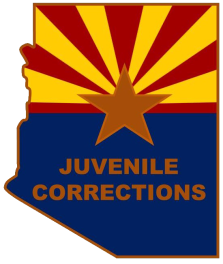 ‹#›
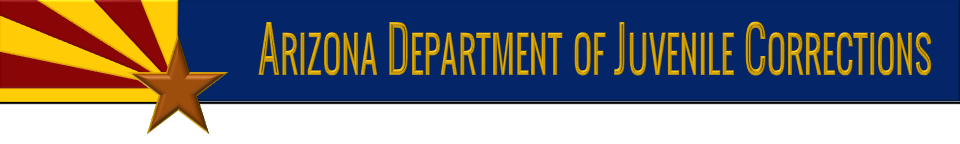 Questions?
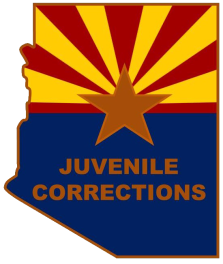 ‹#›
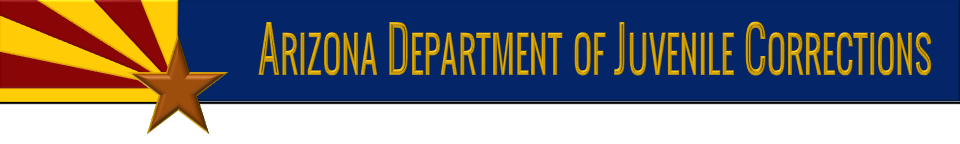 Howard C Wykes
Community Corrections Bureau Administrator / ICJ Deputy Compact Administrator
hwykes@azdjc.gov
480-229-4831

Arizona Department of Juvenile Corrections
www.adjc.az.gov
(602) 364-4051
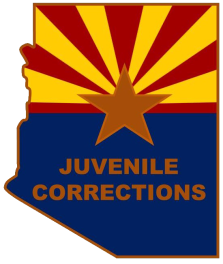 ‹#›